Judicializace mezinárodní politiky
Hubert Smekal
hsmekal@fss.muni.cz 
EVS441 Judicializace MP
13. října 2016
Co se zkoumá na poli IL/IR?
Tvorba MP
Interpretace MP
Komplicita s MP
Mezinárodní soudní tělesa
Fáze vývoje 
Arbitráže
Mezistátní soudy
Agenti mezinárodní justice
Mezinárodní soudní těleso
Stálost/dlouhodobost
Ustavení mezinárodněprávním instrumentem
Rozhoduje dle mezinárodního práva
Ustálená procesní pravidla
Rozsudky právně závazné
(soudcové nejmenováni ad hoc)
(aspoň jedna strana sporu stát nebo MO)

2006 – 17 těles (Romano et al)
Klasifikace mezinárodních soudních těles
Mezistátní
Transnacionální 

Mezistátní tribunály (MSD, MT pro mořské právo, WTO)
LP soudy
Soudy regionálních integračních uskupení
Mezinárodní trestní soudy
Srovnání regionálních LP soudů
Evropa: ESLP (1959, 1998)
Amerika: IACommHR (1960) + IACtHR (1979)
Afrika: ACommHR (1987) + AfrCtHR (2004)

Evropa: 10.000s případů/rok
Amerika: 100 případů (15 k soudu)/rok
Afrika: 10 případů/rok
Mezinárodní zavazování
Proč se státy zavazují?
Proč tvoří soudy
Jak soudy fungují? Nezávislost?
Jaké mají účinky („efektivita“)?


Problémy s efektivitou
Efficiency, effectiveness, efficacy
Problém endogeneity
Koncept legalizace
Goldstein, Kahler, Keohane, Slaughter: „Legalization, a particular form of institutionalization, represents the decision in different issue-areas to impose international legal constraints on governments.“
Rozdílný regionální vývoj – legalizace i komplicita.
Rozdíly v mezinárodních smlouvách – vágní x přesně formulované; potvrzující obyčeje x zavádějící nová pravidla.
Koncept legalizace
Mezinárodní instituce – „sets of rules, norms, and decision-making procedures that shape the expectations, interests, and behavior of actors.“
Legalizace představuje „particular form of institutionalization characterized by 3 components“ (Abbot, Keohane, Moravcsik, Slaughter, Snidal).
3 komponenty konceptu legalizace
1) stupeň závaznosti pravidel (obligation)
2) preciznost pravidel (precision)
3) delegace některých funkcí interpretace, monitoringu a implementace na třetí stranu (delegation)
Dimenze legalizace
Abbott et al. (2000). The Concept of Legalization. IO 54, 3, p. 404.
Formy mezinárodní legalizace
Abbott et al. (2000). The Concept of Legalization. IO 54, 3, p. 404.
Výhody vyššího stupně legalizace
Zvyšuje se komplicita
Vyšší počáteční náklady, ale nižší budoucí (precedenty umožňují vládnutí dle analogie)
Monitoring
Náklady vyššího stupně legalizace
Náklady suverenity (USA)
Budoucí nejistota (např. mezinárodní měnové režimy: stabilní pravidla vs inflexibilita, SGP)
Obecně nárůst v preciznosti smluv, ale nárůst v závaznosti a delegaci kolísavý.
Liší se dle povahy sporů – transnacionální a mezistátní.

Role: prezidenti soudů, peníze (ICTY a ICTR)
Rozdílné rozšíření legalizace
Evropská ekonomická integrace závisela na vytvoření efektivního právního systému. Dokonce ústavní rétorika.
Obdobně světový obchodní systém používá pojmy „mezinárodní ekonomická ústava“ 
Proliferace tribunálů: lidská práva, mořské právo, duševní vlastnictví, životní prostředí.
Proč státy zakládají tribunály?Jak legalizace mění chování států?
Realismus – pravidla tvoří dominantní státy, které do nich prosadí své preference; vynucení norem jen do té míry, jakou jsou silnější ochotni akceptovat.
Funkcionalismus – instituce snižují nejistotu a transakční náklady.
Liberalismus – význam domácí politiky – preference domácích skupin. Závazek pro budoucí vlády.
Konstruktivismus – sdílené normy.
Možné důsledky legalizace
Legalizace může napomoci ke komplicitě
Legalizace může změnit charakter domácí a transnacionální politiky (internalizace mezinárodního práva)
Guzman 2008: Int Tribunals: A RA Analysis
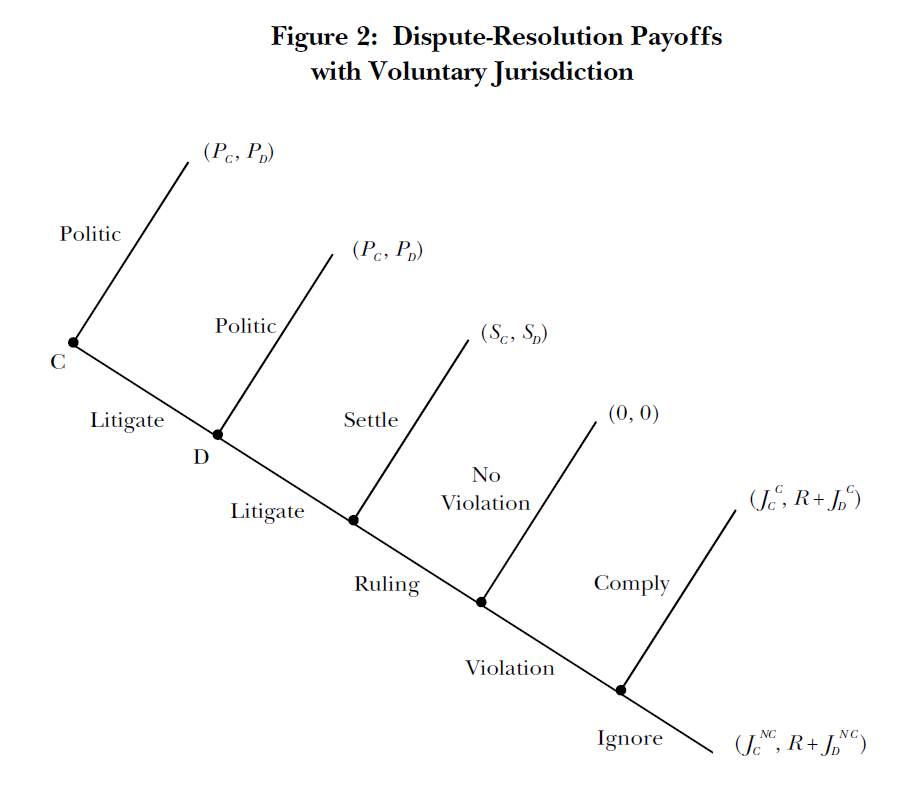